Проект                                                                                              с использованием регионального компонента                          «Сан Даймохк – Нохчийчоь!»
Разработал: воспитатель Х.М. Баймурадова
Апрель 2021
Автор проекта: воспитатель Баймурадова Хава Магомедовна
Возрастная группа: старшего дошкольного возраста
Вид проекта: творческий, игровой, познавательно-исследовательский
По продолжительности проект: краткосрочный
Сроки реализации проекта: 19.04.2021-23.04.2021
Участники проекта: воспитанники, родители, педагоги
Актуальность проекта:
Актуальность духовно-нравственного воспитания детей дошкольного возраста приобретает все большую значимость в современном обществе. К сожалению, с каждым годом, в наше время все больше происходит отчуждение современного общества от культуры, как от способа сохранения и передачи духовных ценностей. А ведь именно культура является основой духовно-нравственного воспитания  общества и семьи. Поэтому, я считаю, что работе духовно-нравственного развития детей следует уделить особое внимание. Дети должны знать и чтить обычаи, традиции, культуру своего народа. Приобщение детей к историческим культурным ценностям дает возможность достойно воспитать подрастающее поколение. Духовно-нравственное воспитание было и остается приоритетным направлением в воспитании и обучении детей дошкольного возраста. Важность данного направления актуализировано и в ФГОС ДО, в соответствии с которым, содержание образовательной области «Социально-коммуникативное развитие» направлено на усвоение дошкольниками норм и ценностей, принятых в обществе. Также, в основе Единой Концепции духовно-нравственного воспитания и развития подрастающего поколения Чеченской Республики определены ценностные ориентиры и механизмы их привития, так и в программе духовно-нравственного развития дошкольников «Сан къоман хазна» (Ж.М. Абдрахмановой). Необходимо вести целенаправленную работу с детьми в данном направлении используя при этом новые, более эффективные формы и методы работы. 
Таким образом, актуальность данной проблемы обусловлена необходимостью освоения дошкольниками нравственных норм. Несомненно, ознакомление дошкольников с культурой, бытом, традициями, устоями чеченского народа воспитывает любовь к родному краю, способствует  укреплению связи между поколениями, закладывает фундамент формирования ребенка как личности.
Проблема
Работая с детьми старшего дошкольного возраста, и чувствуя на себе ответственность за их воспитание и обучение, как показала практика, у детей имеются незначительные представления о родном крае, языке, культуре, традициях, обычаях своего народа, дети мало знают своих героев.  В связи с этим появилась необходимость создания определенных педагогических условий для более углубленного ознакомления старших дошкольников с культурой родного края в соответствии с их возрастными особенностями, на основе использования интегративных форм и технологий, тем самым оказания помощи им сформировать представления о малой Родине. Была сформулирована проблема, на решение которой был направлен данный проект.
Цель:приобщение детей старшего дошкольного возраста к традиционным ценностям народной культуры, расширение знаний детей о республике, повышение компетентности педагогов по вопросу духовно-нравственного воспитания, повышения интереса родителей к данному вопросу.
Задачи проекта: 
Для детей:
Образовательные:
Приобщить детей к истокам народной культуры, способствовать формированию ценностной личности, обладающей чувством национальной гордости, любви к отечеству, своему народу через ознакомление с народным творчеством, обычаями, традициями, бытом, культурой чеченского народа. 
      Развивающие:
Развивать устную речь на родном языке.
Развивать умение творчески подходить к решению ситуаций посредством игровых действий.
     Воспитательные:
 Воспитывать у детей нравственные ценности, чувство патриотизма, уважение к старшим, друг другу.  
       Для педагогов:
Создать информационную базу по духовно-нравственному воспитанию детей.
       Для родителей:
	Повышать интерес к вопросу духовно-нравственного воспитания детей дошкольного возраста.
Планируемые результаты
Планируемый результат со стороны детей: 
У детей развиты коммуникативные навыки;
Сформированы представления о культуре своего народа, расширились знания о природе родного края;
Сформированы представления о морально-нравственных ценностях, доброте, правде, трудолюбии, храбрости и отваге;
Развита эмоционально-волевая сфера; 
Воспитаны патриотические чувства и любовь к Родине, своему народу, родной природе.
Планируемый результат со стороны педагога: 
   Активизируется поисковая деятельность,
   Установлены доверительные и партнёрские отношения  с родителями,
   Созданы условия для благоприятного взаимодействия  с родителями.
Планируемый результат со стороны родителей:
   Повысится активность участия родителей в жизнедеятельности группы
   Повысится педагогическая культура родителей, заинтересованность в продолжении сотрудничества.
Практическая значимость проекта
Возможность использования педагогами ДОУ разработанного комплекса методических материалов по ознакомлению детей старшего дошкольного возраста по духовно-нравственному воспитанию на основе интегративных технологий и форм, предполагающих  интеграцию деятельности всех участников воспитательно-образовательного процесса.
Этапы работы над проектом:
1 этап – подготовительный (постановка проблемы, сбор информации);
2 этап – основной (реализация проекта со всеми участниками образовательного процесса);
3 этап –– заключительный (презентация проекта).
Реализация проекта
Реализация проекта:
Реализация данного проекта осуществлялась через цикл познавательной   деятельности с детьми, взаимодействие с родителями и педагогами, оформление уголка национальной культуры группы, издание информационно-методического материала.
Проект раскрывает задачи и содержание работы по ознакомлению дошкольников с родным краем с учетом возрастных особенностей детей от 5-6 лет.
В проекте представлены такие виды детской деятельности ребенка, как: игровая, двигательная, коммуникативная, практическая, познавательно-исследовательская.
Реализация проекта предполагает различные формы и методы работы с детьми:  в рамках реализации проекта с детьми проведена следующая работа:
- ООД «Сан Даймохк Нохчичоь!»;
- ООД «Изготовление Истанг»;
- дидактическая игра «Нохчийн духарш ала»;
- чтение чеченских сказок;
- заучивание закличек, потешек на родном языке;
- создание уголка «Быт вайнахов» (совместно с родителями)
- создание фотоальбома по реализации проекта «Сан Даймохк Нохчийчоь!»
Взаимодействие с родителями в ходе реализации проекта осуществлялось в качестве привлечения родителей к оформлению уголка национальной культуры, организации выставки национальных блюд, оформления фотоальбома «САН Даймохк Нохчийчоь!».
Работа с педагогами: 
- мастер-класс по изготовлению лэпбука по региональному компоненту «Сан Даймохк Нохчийчоь!»
- деловая игра «Хаарийн боьв»
Презентация проекта «Сан Даймохк – Нохчийчоь!»Работа с воспитанниками
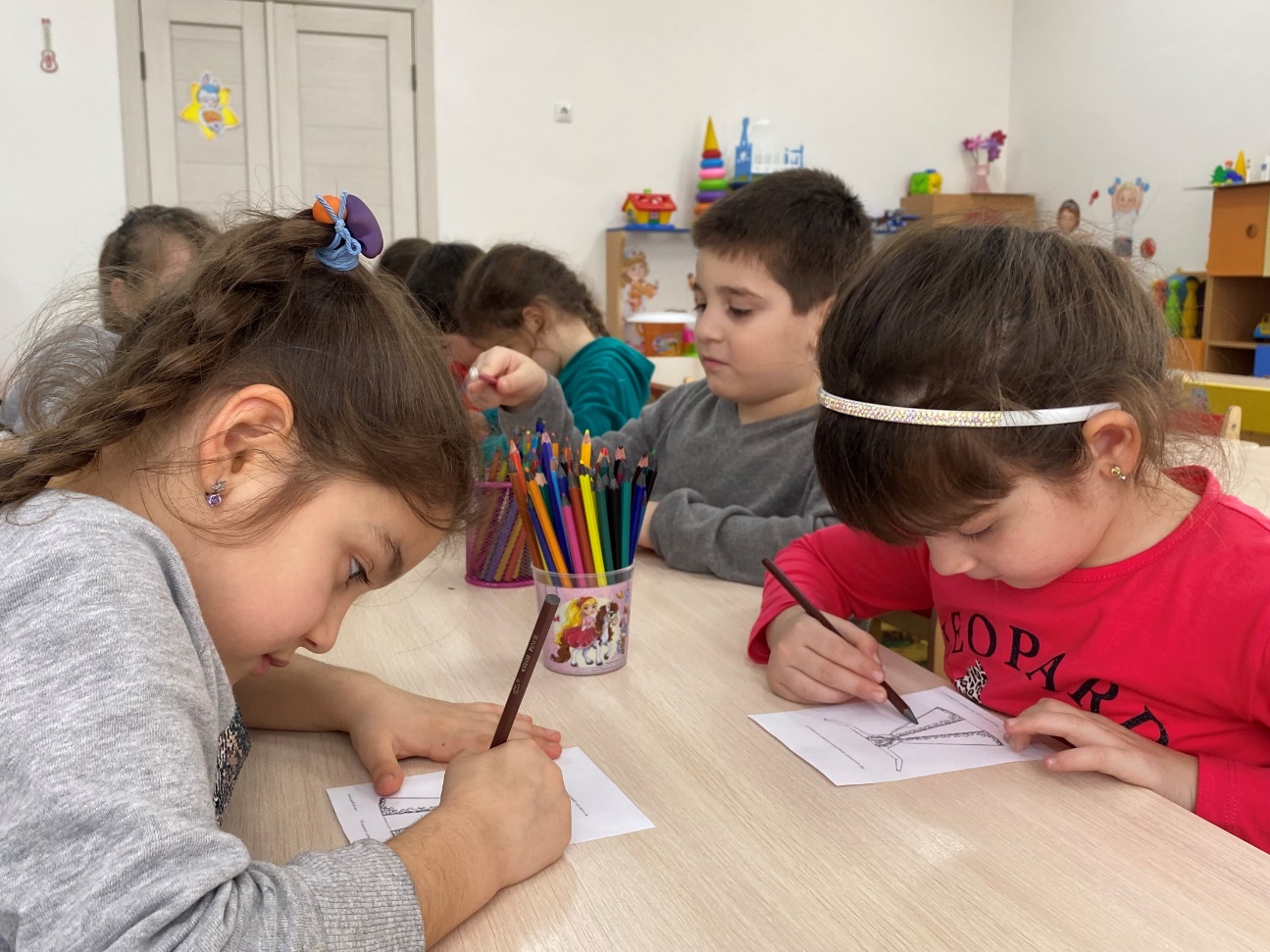 Чтение чеченских сказок, заучивание потешек,                                закличек на родном языке
ООД по познавательно-исследовательской деятельности «Изготовление войлочного ковра «Истанг»
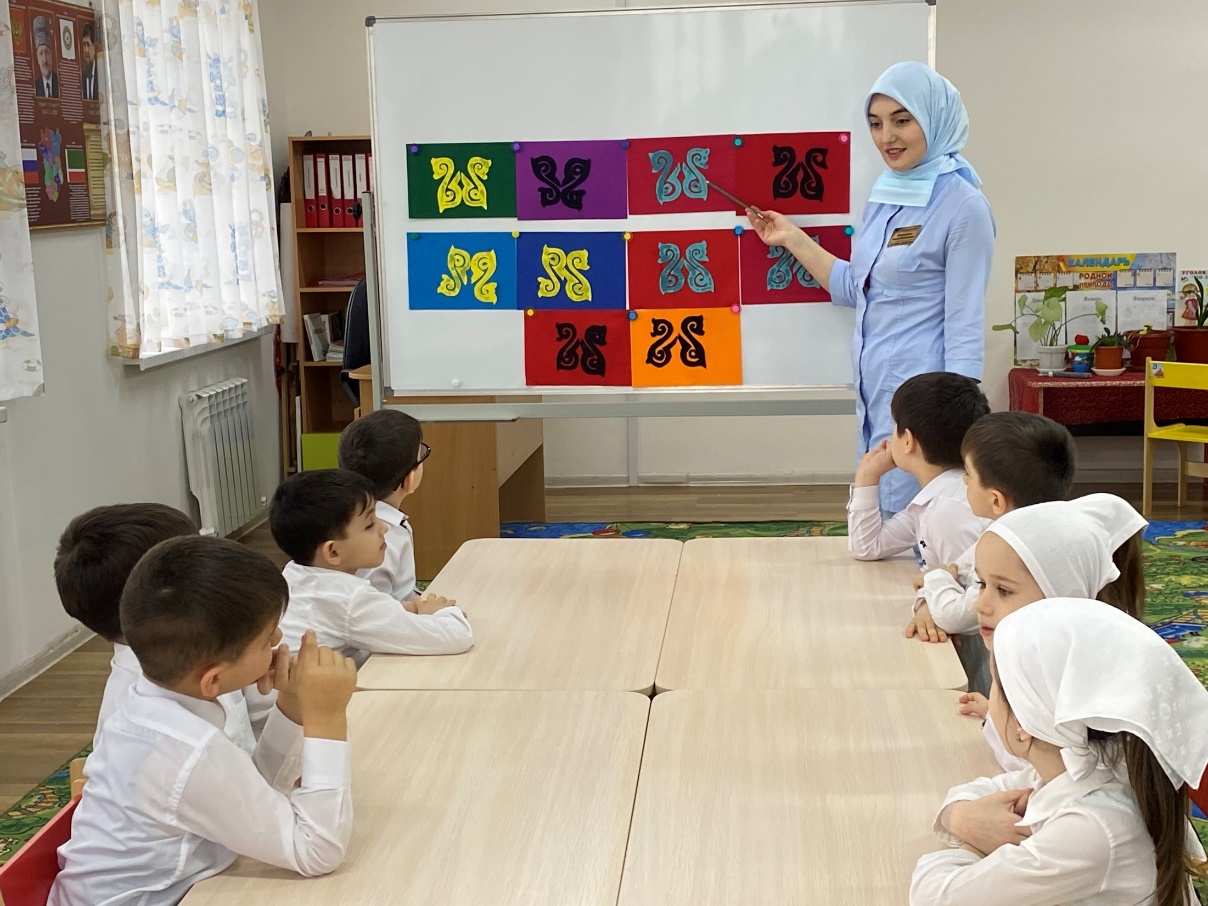 Открытый просмотр ООД «Сан Даймохк – Нохчийчоь!»
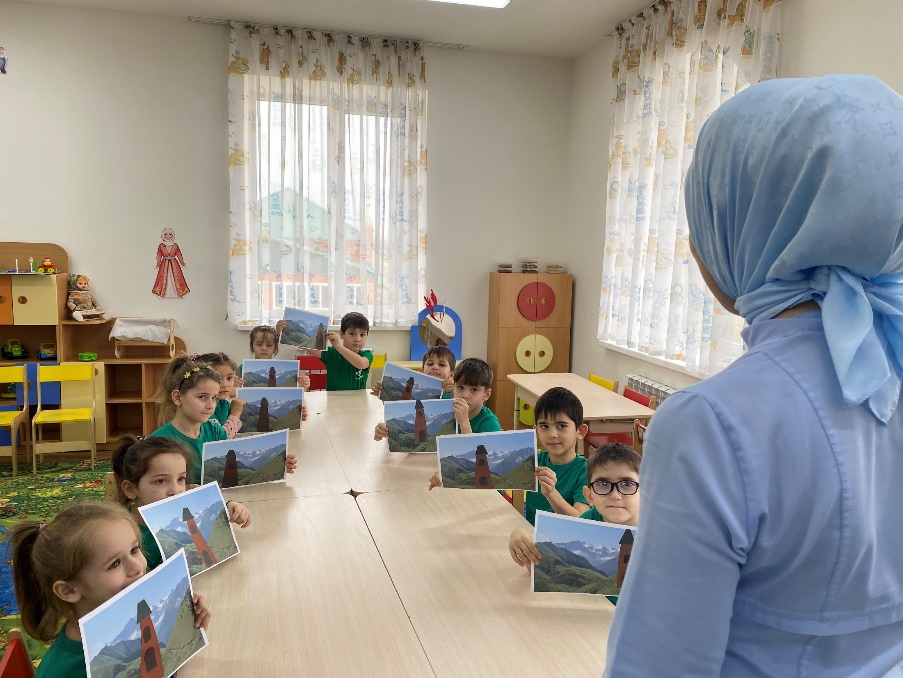 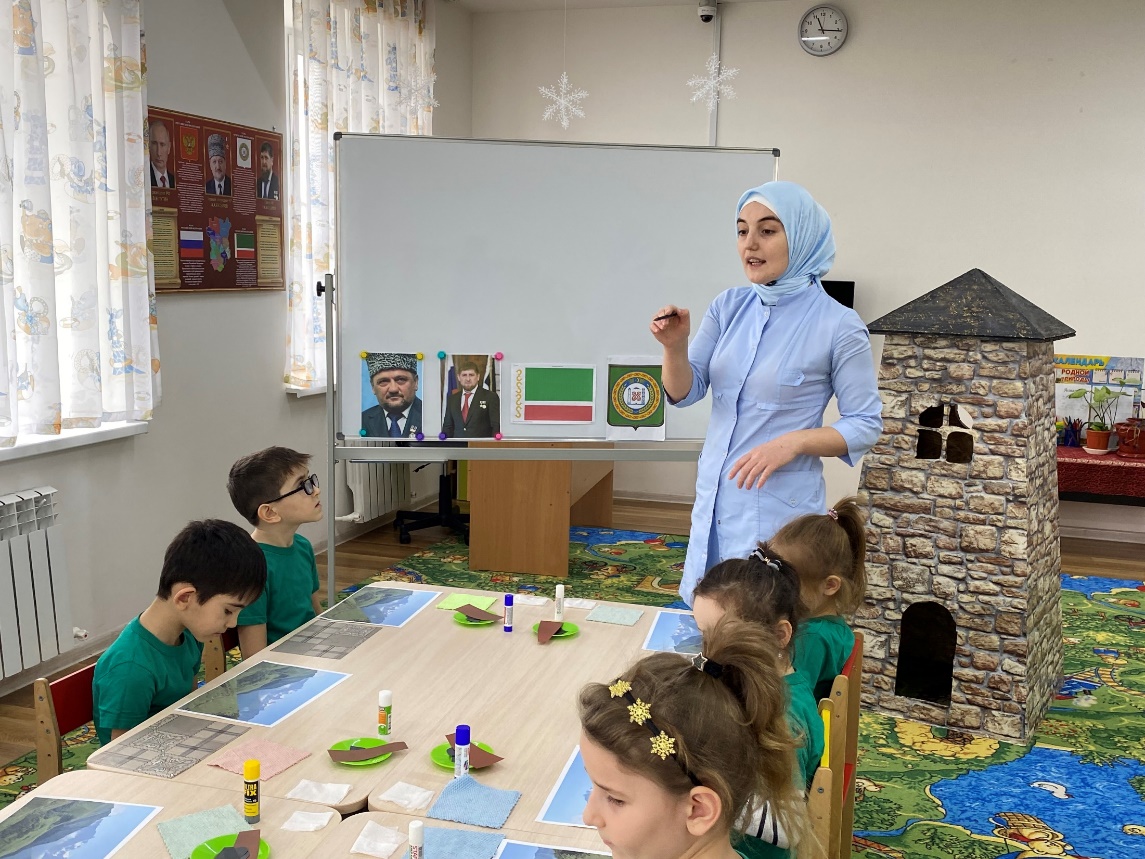 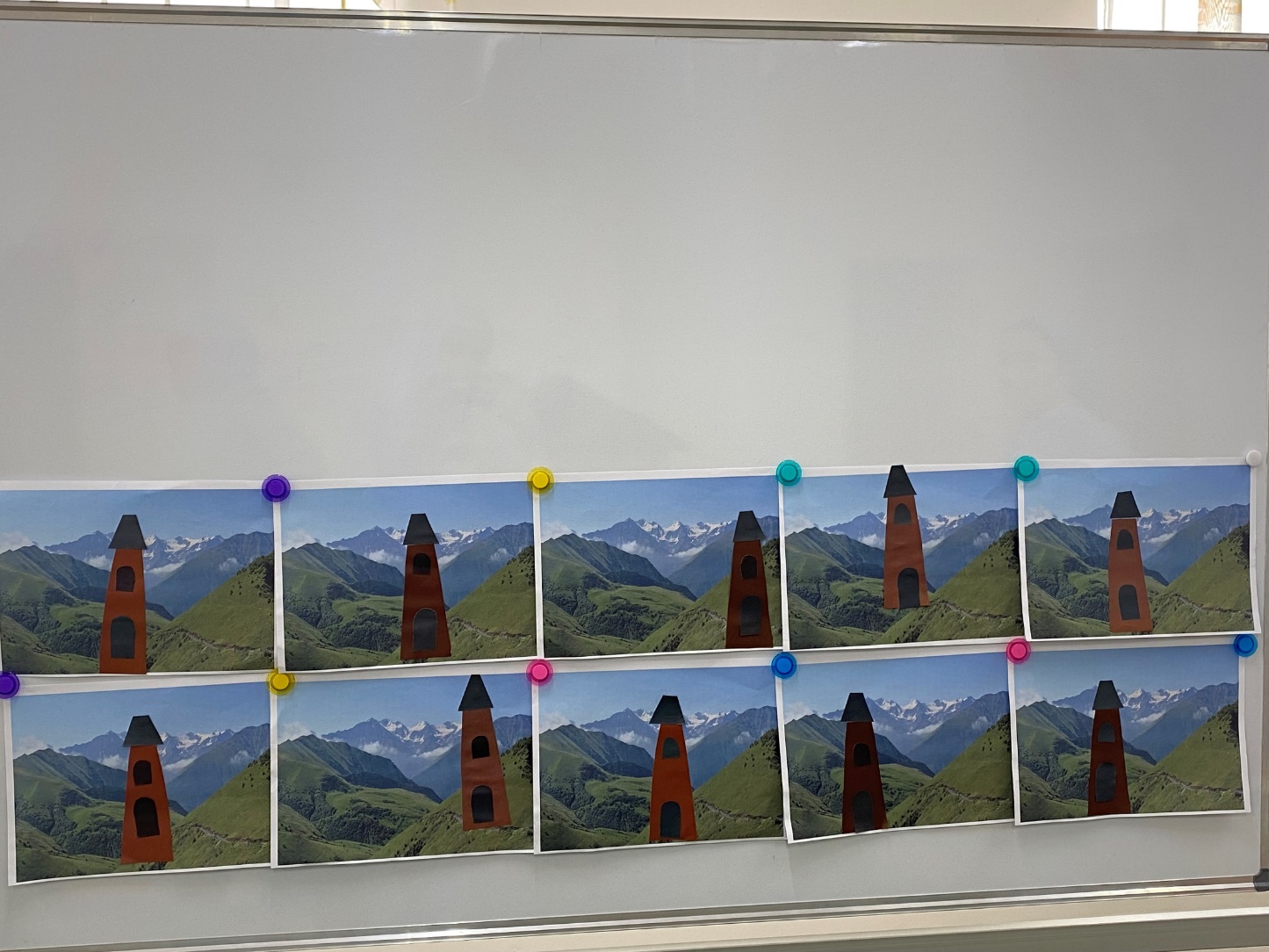 Рассматривание предметов быта вайнахов в национальном уголке
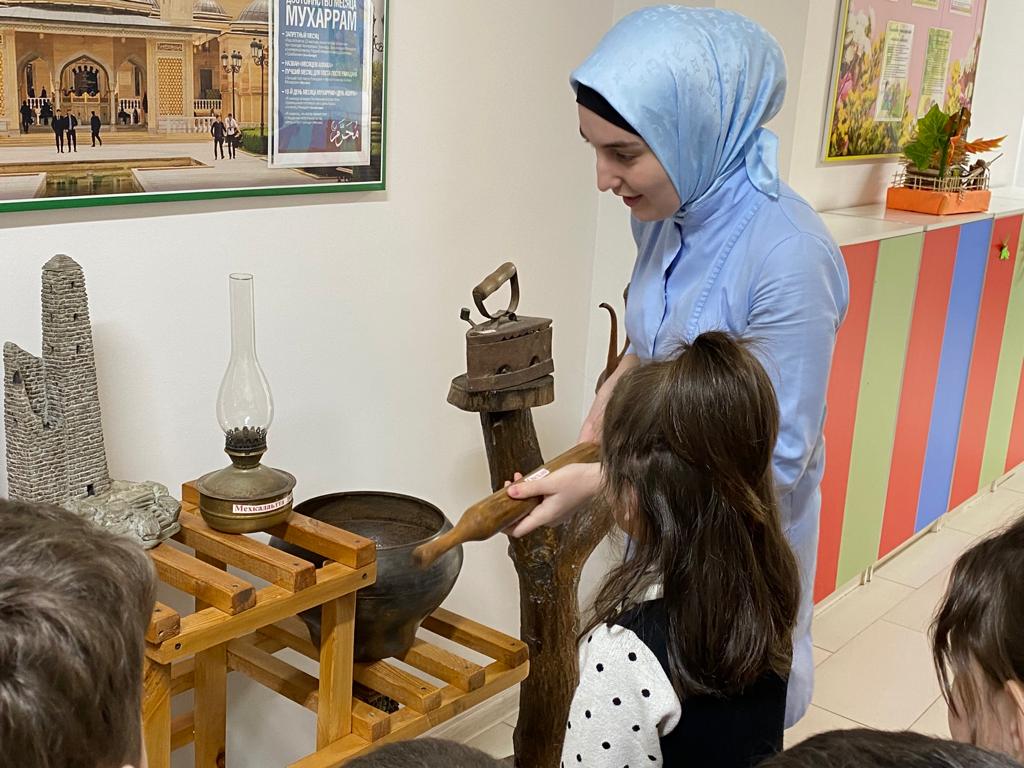 Рассматривание предметов быта вайнахов в национальном уголке
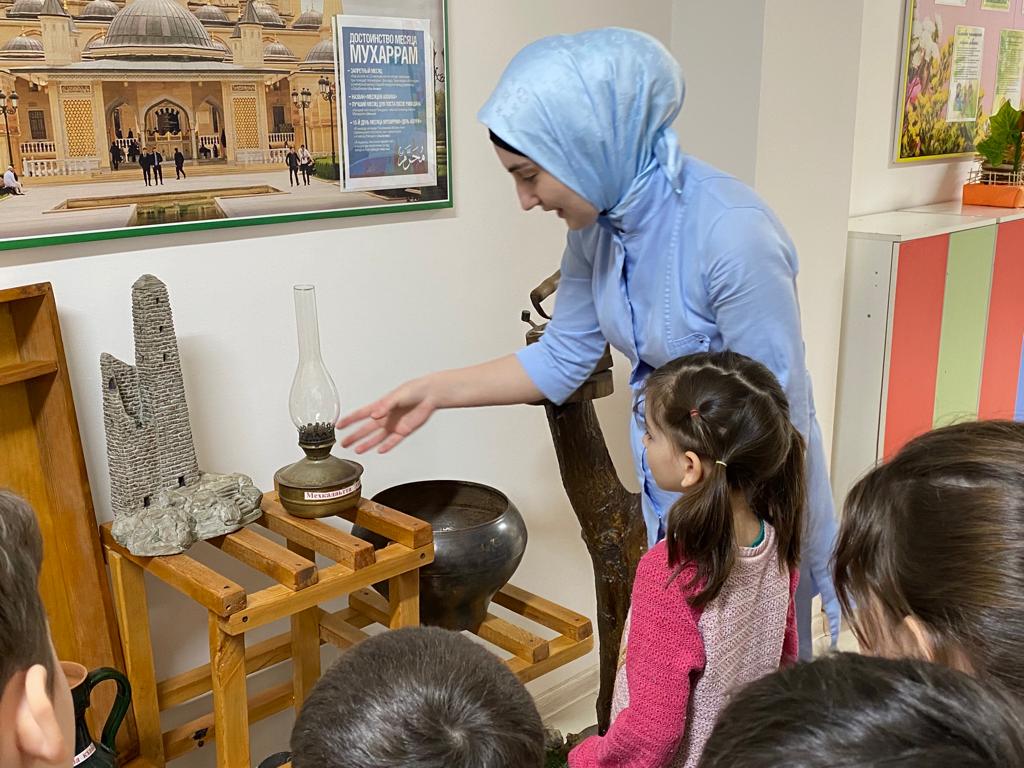 Выставка национальных блюд «Нохчийн даарш»
Выставка национальных блюд «Нохчийн даарш»
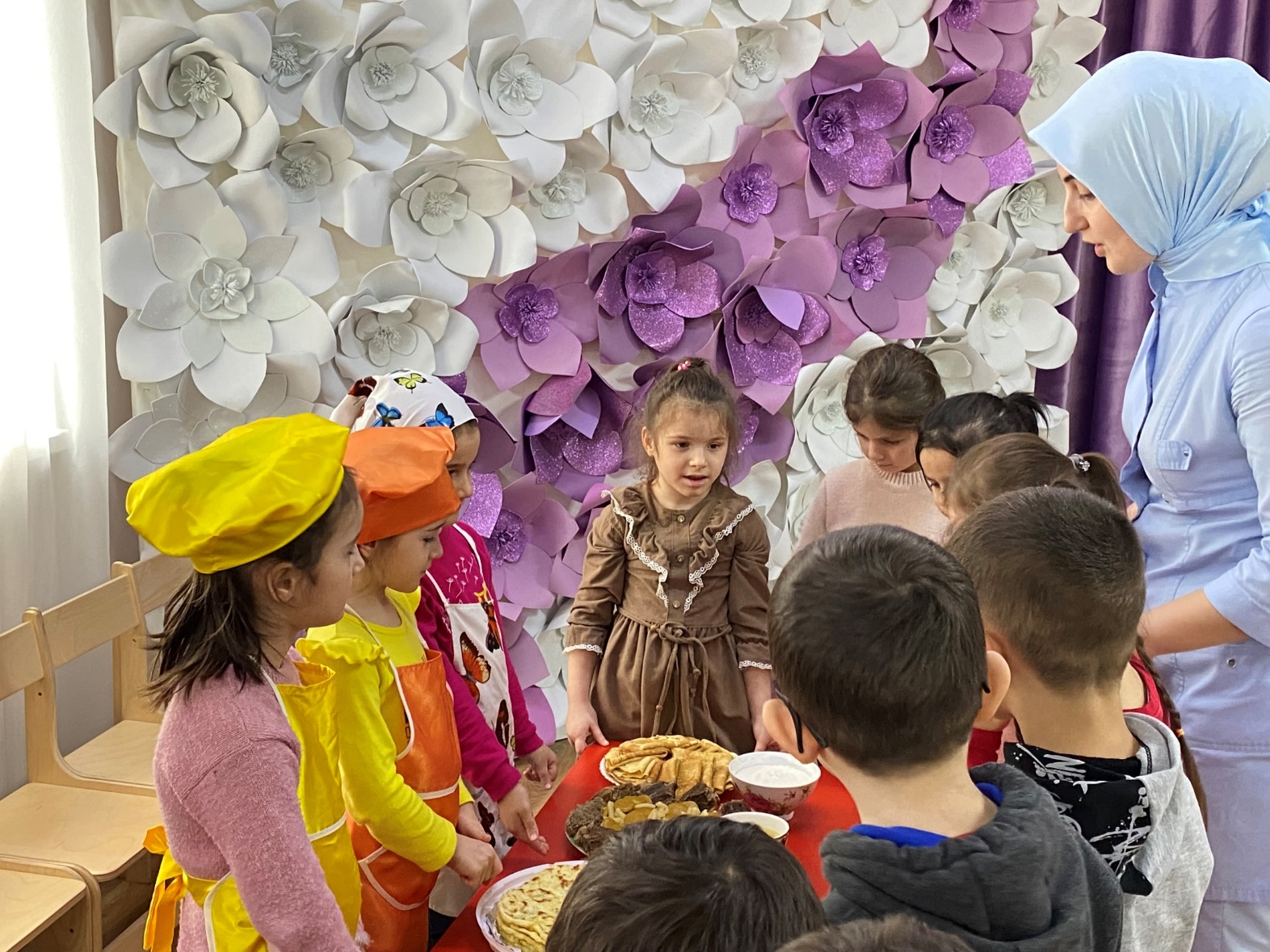 Выставка национальных блюд «Нохчийн даарш»
Работа с педагогами Деловая игра «Хаарийн б1ов»
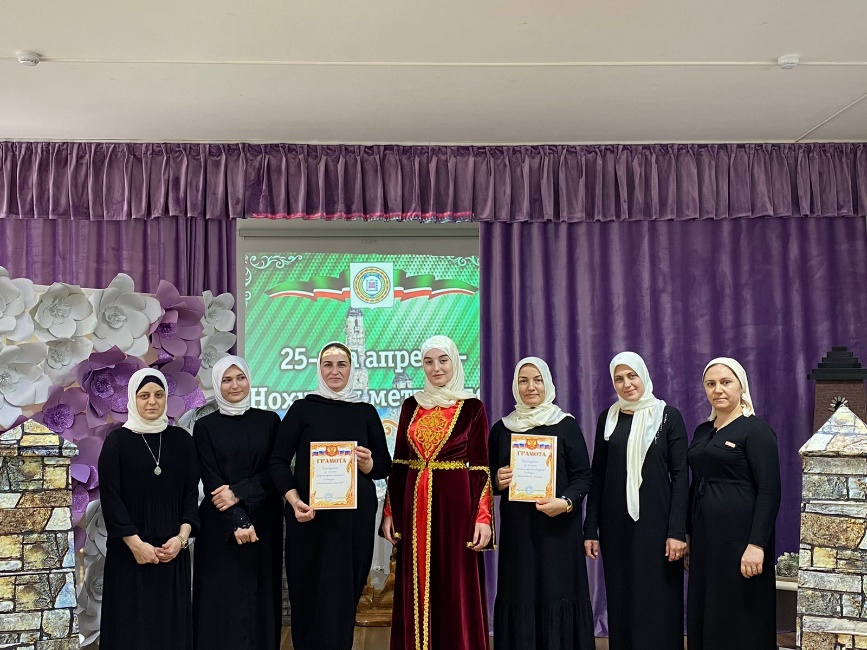 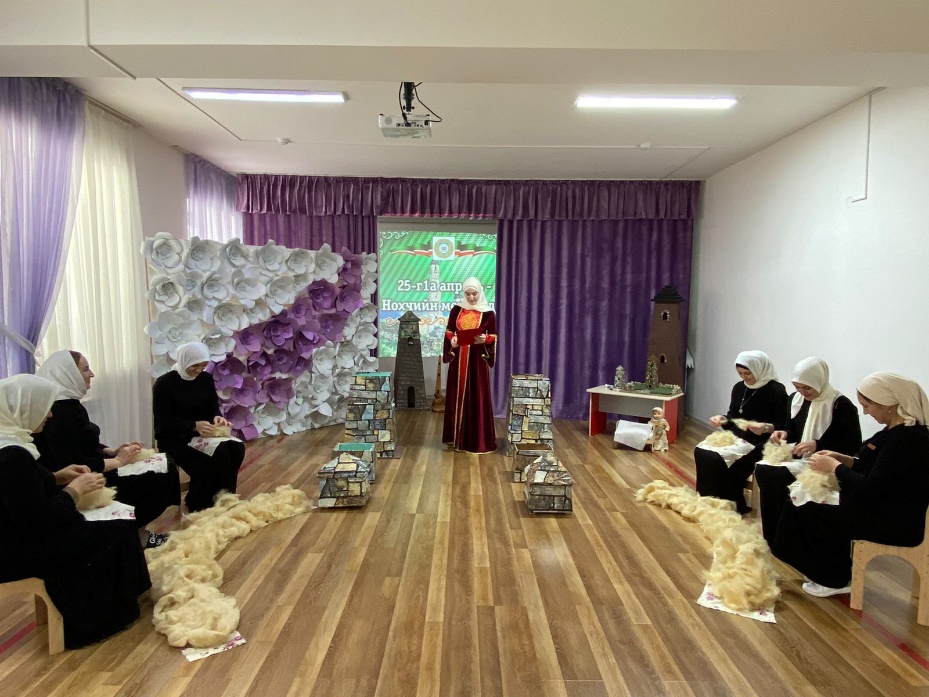 Изготовление лэпбука «Сан Даймохк – Нохчийчоь!»
Работа с родителями                                                                                            Создание мини-музея «Быт вайнахов»
Работа с родителями                                                                                            Создание мини-музея «Быт вайнахов»
Создание фотоальбома «Сан Даймохк – Нохчийчоь!»
Выводы по результатам проекта
В ходе реализации проекта была удовлетворена потребность детей в получении знаний о родном языке, крае, о защите природы, культуры, традиций и достопримечательностей. Безусловно, знакомство с особенностями  родного края помогла раскрыть познавательные, интеллектуальные и творческие способности детей. У них появилось чувство осознанной радости, гордости за свой  родной край, понимание того, что  Чеченская республика, является их малой Родиной. Произошло это благодаря разнообразным формам работы с детьми и родителями, а также тесному взаимодействию педагогов.
Конечным продуктом реализации проекта стало создание фотоальбома «Сан Даймохк -Нохчийчоь!».
Я не останавливаюсь на достигнутом, продолжаю искать новые пути сотрудничества с родителями. Ведь у нас, у воспитателей одна цель - воспитывать будущих созидателей жизни. Каков человек - таков мир, который он создает вокруг себя.
Список литературных источников
Программа духовно-нравственного развития дошкольников (Ж.М. Абдрахманова) , 2021.
Русско-чеченский словарь флоры и фауны (Ш.И. Абдуразаков), 2016.
Хрестоматия для детских садов и начальной школы (С.Э. Эдилов), 2018.
Детский познавательный журнал «Бералла» (З. М. Сайдумова) , 2021.
Издание «Детские истории маленькой Альбики» (З. М. Сайдумова) , 2021.
Буре Р.С. Социально-нравственное воспитание дошкольников. Для занятий                                          с детьми 3-7 лет. Методическое пособие. Изд.:  Мозаика-Синтез, 2015.
Ветохина,  А.Я., Дмитренко,  З.С. Нравственно-патриотическое воспитание детей дошкольного возраста. Планирование и конспекты занятий / А.Я Ветохина,  З.С. Дмитренко. – Санкт-Петербург. Детство – Пресс, 2013. –192 с.
Спасибо за внимание!